Subtraction with Fractions
Words and Math
Before you begin instruction, you may need to review the different ways the operation of subtraction is referred to in word problems

Some key phrases to look for include:
Subtracted from
Minus
Difference
Less than
Decreased by
The contents of this content module were developed by special educator Bethany Smith, PhD  and validated by content expert Drew Polly, PhD at University of North Carolina at Charlotte under a grant from the Department of Education (PR/Award #: H373X100002, Project Officer, Susan.Weigert@Ed.gov). However, the contents do not necessarily represent the policy of the Department of Education and no assumption of endorsement by the Federal government should be made
Subtracting fractions with the same denominator: An example
To subtract fractions with the same denominator, you subtract the numerators together while keeping the denominator
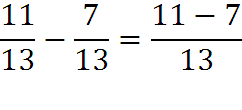 Helpful Hint:
You may want to manipulate equations so that the larger fraction comes first to avoid negative numbers. However, once students grasp the concept, begin including fractions and instruction with negative numbers.
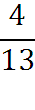 The contents of this content module were developed by special educator Bethany Smith, PhD  and validated by content expert Drew Polly, PhD at University of North Carolina at Charlotte under a grant from the Department of Education (PR/Award #: H373X100002, Project Officer, Susan.Weigert@Ed.gov). However, the contents do not necessarily represent the policy of the Department of Education and no assumption of endorsement by the Federal government should be made
Subtracting fractions with different denominators
Step 1:  find a common denominator

Method 1- multiply one denominator by the other
If you use this method, after you finishing subtracting, you may need to reduce the fraction to it’s simplest form
For example, 

Method 2- find the least common denominator
If you use this method, students may benefit from having a chart already showing multiples of numbers 1-10 so they can select the correct multiple
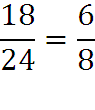 The contents of this content module were developed by special educator Bethany Smith, PhD  and validated by content expert Drew Polly, PhD at University of North Carolina at Charlotte under a grant from the Department of Education (PR/Award #: H373X100002, Project Officer, Susan.Weigert@Ed.gov). However, the contents do not necessarily represent the policy of the Department of Education and no assumption of endorsement by the Federal government should be made
Subtracting fractions with different denominators: An example
Using method 1
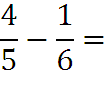 Multiply 5 by 6 to get new denominator
In this case, the difference cannot be simplified further so there is no need to reduce the fraction
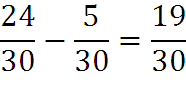 The contents of this content module were developed by special educator Bethany Smith, PhD  and validated by content expert Drew Polly, PhD at University of North Carolina at Charlotte under a grant from the Department of Education (PR/Award #: H373X100002, Project Officer, Susan.Weigert@Ed.gov). However, the contents do not necessarily represent the policy of the Department of Education and no assumption of endorsement by the Federal government should be made
Subtracting fractions with different denominators: An example
Using method 2
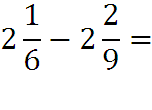 Step 1: Convert mixed numbers to improper fractions
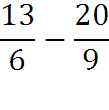 Step 2: 18 is the least common denominator
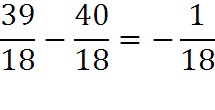 Note: this is a negative number (See slide 2)
Step 3: subtract numerators
The contents of this content module were developed by special educator Bethany Smith, PhD  and validated by content expert Drew Polly, PhD at University of North Carolina at Charlotte under a grant from the Department of Education (PR/Award #: H373X100002, Project Officer, Susan.Weigert@Ed.gov). However, the contents do not necessarily represent the policy of the Department of Education and no assumption of endorsement by the Federal government should be made
Ideas for application
Begin instruction using visual models

Create a personally relevant word problem
Today we are having a pizza party. Our pizza has 10 slices. After the party 5 were left. If Julie eats one more slice, how much of the pizza is left?
The contents of this content module were developed by special educator Bethany Smith, PhD  and validated by content expert Drew Polly, PhD at University of North Carolina at Charlotte under a grant from the Department of Education (PR/Award #: H373X100002, Project Officer, Susan.Weigert@Ed.gov). However, the contents do not necessarily represent the policy of the Department of Education and no assumption of endorsement by the Federal government should be made
Making connections
Subtracting fractions address the following 4th and 5th grade Core Content Connectors
4.NO.2h1 Add and subtract fractions with like denominators of (2,3,4 or 8)
4.NO.2h2 Add and subtract fractions with like denominators (2,3,4 or 8) using representations
4.NO.2h3 Solve word problems involving addition and subtraction of fractions with like denominators (2,3,4 or 8) 
5.NO.2b1 Add and subtract fractions with unlike denominators by replacing fractions with equivalent fractions (identical denominators)
5.NO.2b2 Add or subtract fractions with unlike denominators
The contents of this content module were developed by special educator Bethany Smith, PhD  and validated by content expert Drew Polly, PhD at University of North Carolina at Charlotte under a grant from the Department of Education (PR/Award #: H373X100002, Project Officer, Susan.Weigert@Ed.gov). However, the contents do not necessarily represent the policy of the Department of Education and no assumption of endorsement by the Federal government should be made